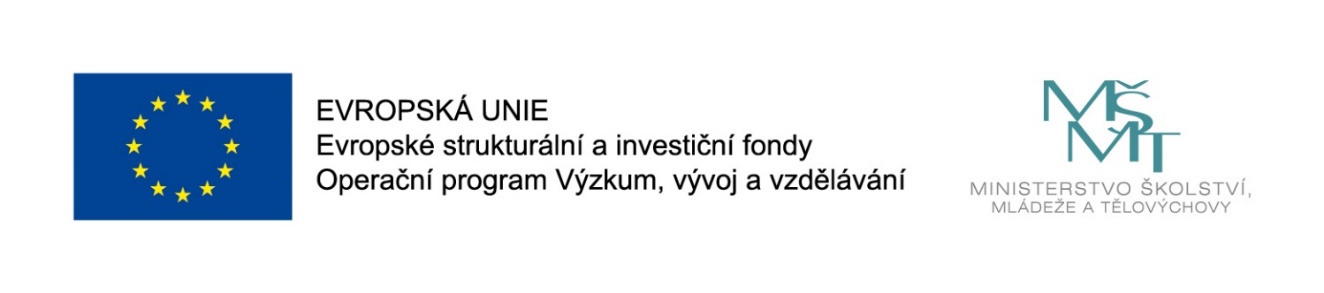 Názevprezentace
Prezentace předmětu:
Sociální politika
Vyučující:
Mgr. Ivona Buryová, Ph.D.
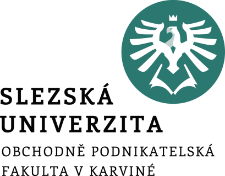 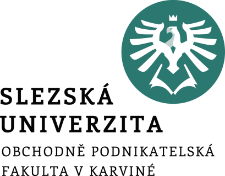 Sociální systémy, sociální stát
Sociální systémy a jejich klasifikace.
Liberalismus, křesťanské sociální učení, demokratický socialismus.
Typologie sociálních států.
Typologie podle Titmusse
Typologie podle Esping-Andersena
.
Struktura přednášky
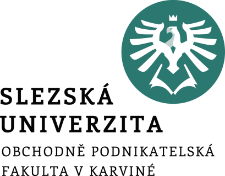 Sociální systémy, sociální stát
Cílem přednášky je:
Vysvětlit podstatu sociálních systémů.
Seznámit s typologií sociálních států podle Titmusse.
Typologie podle Andersena.
Vysvětlit rozdíly jednotlivých typů sociálních států
.
Sociální systémySociální politika musí respektovat určité základní principy, tj. myšlenkové postupy, vedoucí ideje, které jsou pro ni určující. Pro volbu a interpretaci základních principů má význam obecné filosofické myšlení a tzv. sociálně politické doktríny. V Evropě se setkáváme s myšlenkami konzervativního směru, s křesťanským sociálním učením a demokratickým socializmem.
LiberalismusLiberalismus je postaven na osobní svobodě a individuální odpovědnosti člověka. Sociální prospěch a blahobyt každého je závislý především na něm samém, jeho výkonu, osobním nasazení a ochotě nést rizika. Funkčnost sociální politiky je posuzována podle jejího vztahu k ekonomické efektivnosti. Nepodporuje solidaritu státu a redistribuční procesy. Zdůrazňuje regulační schopnost tržního mechanismu, kterou považuje za určující.
Křesťanské sociální učeníKřesťanské sociální učení vychází z křesťanské filosofie. Za sociální situaci není zodpovědný jen sám jedinec, ale v určité míře i společenský systém, který postavení jedince předurčuje. Uznává osobní svobodu a že určitý podíl odpovědnosti za sociální situaci ve společnosti padá i na mocné a bohaté. Individuální svoboda musí být podřízena i obecnému prospěchu a dobru. Uznává nerovnost, ale nepovažuje každou za žádoucí a spravedlivou. Je určující odstranit bídu, zdůrazňuje význam sociálních transferů a na křesťanském milosrdenství založených dobročinných a charitativních aktivit.
Demokratický socialismusDemokratický socialismus  usiluje o zajištění důstojných životních podmínek pro všechny na základě přijetí určitých pravidel – převzetí značné míry sociální odpovědnosti za jedince státem, silný veřejný sektor a rozsáhlé přerozdělování a solidarismus. Silně zdůrazňuje rovnost v občanských i sociálních právech.
Sociální státV kontextu sociální politiky pojem welfare vyjadřuje stav slušného žití. Posláním je:- ekonomické a sociální zabezpečení občanů, - omezení příjmových nerovností, - udržitelný ekonomický růst a rozvoj
Sociální státShrnující definici podává Večeřa (1993, s. 50-51), který vymezuje sociální stát jako stát, v němž demokraticky organizovaná moc prostřednictvím sociálního zákonodárství a státní správy:1. „Garantuje minimální příjem pro jedince a rodinu na úrovni životního minima.2. Poskytuje sociální zabezpečení umožňující předejít, zmírnit nebo překonat sociální rizi-ka s cílem zajistit přiměřenou minimální úroveň sociálního zabezpečení a sociální suve-renity.3. Zajišťuje kvalitní úroveň odpovídajících služeb pro všechny občany bez rozlišení spole-čenského statusu.“
Základní cíle sociálního státu- zajištění prosperity- omezování chudoby- zajišťování sociálních rovností- zajišťování sociální integrace a zamezování sociální exkluzi- zajištění sociální stability- zajišťování nezávislosti jedinců
Znaky sociálního státuZákladní znaky sociálního státu jsou:- garantuje minimální příjem- má systém sociálního zabezpečení - zajišťuje služby pro všechny občany
Sociální státy podle TitmusseRichard Morris Titmuss (1907 - 1973)Byl průkopnický britský sociální výzkumník a učitel, napsal řadu knih: Eseje o sociálním státu, Problémy sociální politiky.Vycházel z typologie Harolda L. Wilenského a Charlese N. Lebeauxe.Rozdělil sociální státy podle typu na: 		Reziduální, Institucionální, Výkonnostní 					https://en.wikipedia.org/wiki/Richard_Titmuss
Reziduální typ
státní odpovědnost minimální
důležitá role – rodina
řeší sociální události
dávky poskytnuty adresně – příjmové a majetkové prověření
dobrovolné sociální pojištění
míra redistribuce nejnižší
Institucionální typ
vztahuje se na celou populaci
cílem je zdůraznění sociálního bezpečí, posílení sociální rovnosti
redistribuce na poměrně vysoké úrovni
zásada: předcházet sociálním událostem
Pracovně výkonový typ
založen na příjmech
sociální potřeby uspokojovány na základě zásluh, pracovního výkonu
míra redistribucí je zde nižší
Francie, Rakousko
Typologie podle Gøsta Esping-AndersenaDánský politolog a sociolog. Narodil se v roce 1947.Je autorem knihy „The Three Worlds of Welfare Capitalism„ (1990).Zabývá se výzkumem sociálního státu a jeho roli v tržním kapitalismu. Klasifikuje tři ideální typy sociálního státu:- sociálně demokratický- liberální- konzervativní
Sociálně demokratický (severský)
založen na principu univerzalismu
stát odpovídá za blahobyt všech občanů
jeden univerzální systém pojištění
směřuje k sociální rovnosti
výrazně silný sektor služeb
Liberální
důraz na rodinu a trh
 státní intervence minimální – až po selhání rodiny či trhu
 orientován na lidi s nízkými příjmy
 sociální dávky – základní existenční potřeby
 podpora rodin – daňové úlevy
 USA, Kanada, Austrálie
Konzervativní (kontinentální) sociální režim
historicky nejstarší
nahrazení trhu v roli zdroje sociálního zabezpečení
snaha zachovat statusové rozdíly        nízká míra redistribuce  
dávky jsou statusově diferencovány
prvotní pomoc rodiny, stát zasahuje až posléze 
Německo, Rakousko, Francie
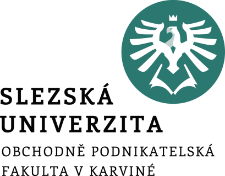 Shrnutí přednášky
Sociální systémy vycházejí ze tří základních filozofických premis:
Liberalismus
Křesťanské sociální učení
Demokratický socializmus
Souvisí s typologií sociálních států, které klasifikoval Titmuss:
reziduální, institucionální a pracovně výkonový.
Podobně Gøsta Esping-Andersen klasifikoval typy sociálních států:
Sociálně demokratický, konzervativní a liberální.
Sociální státy se od sebe liší svou intervencí vůči občanům a redistribucí.